El lunes comencé mi colección de cromos de fútbol. 
Cada día de la semana pegué 8 cromos en el álbum.
¿Cuántos cromos tenía mi álbum el domingo?
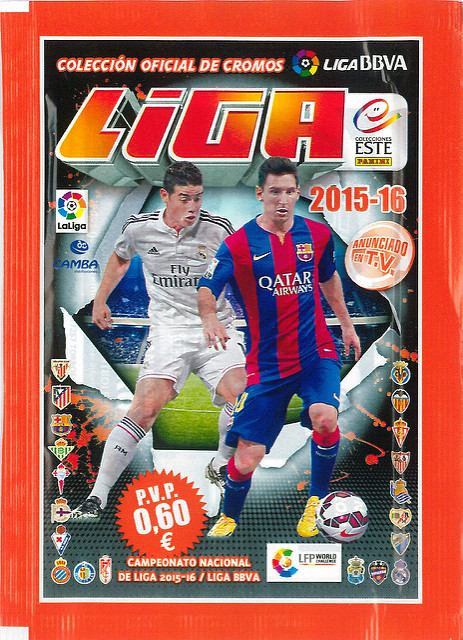 Ahora fíjate bien en el enunciado anterior 
y transforma en futuro los verbos que pertenecen a la primera conjugación. 
Después vuelve a resolver el problema.